PRZYMIOTNIK VS. PRZYSŁÓWEK
ŁOWCY SŁÓW
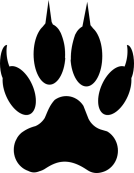 SOZOLOGIA
MYŚLENIE NAUKOWE 
O WPŁYWIE
1
mieć +co? wpływ
wywierać +co? wpływ
co robić? wpływać
jak?
jaki?
przysłówek + czasownik
pozytywnie wpływać
przymiotnik + rzeczownik
pozytywny wpływ
Izabela Kugiel-Abuhasna, Łowcy słów. Podręcznik popularnonaukowy dla cudzoziemców na poziomie B1, www.studiologia.edu.pl/lowcy
Jak wpływać?
Jaki wpływ?
pozytywnie
pozytywny
negatywnie
negatywny
realnie
realny
silny
silnie
znacznie
znaczny
istotny
istotnie
Jak wpływać?
Jaki wpływ?
korzystnie
korzystny
destrukcyjnie
destrukcyjny
szkodliwie
szkodliwy
znaczący
znacząco
niszcząco
niszczący
duży
- - -
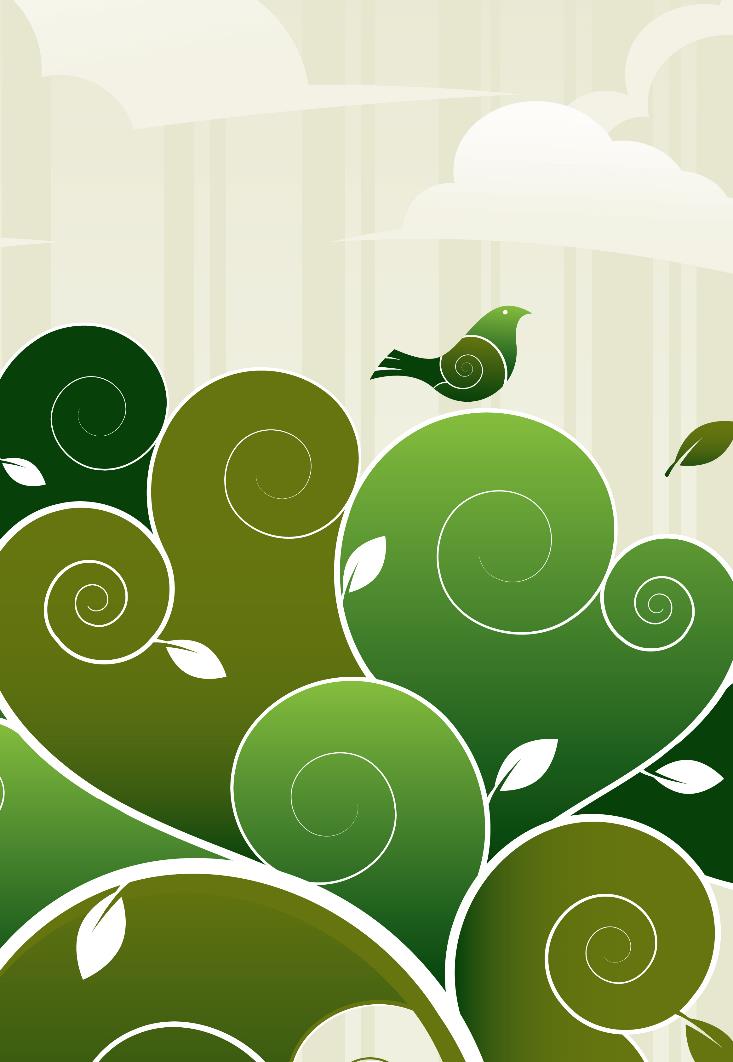 1A Ćwiczenia fizyczne wywierają korzystny wpływ na strukturę mięśni.
Zmień zdania z przymiotnikiem na struktury z przysłówkiem lub odwrotnie.
1B Ćwiczenia fizycznekorzystnie wpływają na strukturę mięśni.
2BAlkohol manegatywny wpływ na pracę mózgu.
2A Alkoholnegatywnie wpływa na pracę mózgu.
3B Sen wywieraistotny wpływ na powstawanie wspomnień.
3A Senistotnie wpływa na powstawanie wspomnień.
5
Izabela Kugiel-Abuhasna, Łowcy słów. Podręcznik popularnonaukowy dla cudzoziemców na poziomie B1, www.studiologia.edu.pl/lowcy
4A Kokaina wywiera destrukcyjny wpływ na ludzką psychikę.
4B Kokainadestrukcyjnie wpływa na ludzką psychikę.
5A Rodzinaznacząco wpływa na nasze życie.
5B Rodzina maznaczący wpływ na nasze życie.
6
Izabela Kugiel-Abuhasna, Łowcy słów. Podręcznik popularnonaukowy dla cudzoziemców na poziomie B1, www.studiologia.edu.pl/lowcy
6A Edukacja wywiera silny wpływ na przyszłą karierę.
6B Edukacjasilnie wpływa na przyszłą karierę.
7A Zarobkirealnie wpływają na strukturę zakupów.
7B Zarobki mająrealny wpływ na strukturę zakupów.
8A Nikotyna ma destrukcyjny = niszczący = szkodliwy wpływ na komórki płuc.
8B Nikotynadestrukcyjnie = niszcząco = szkodliwie wpływa na komórki płuc.
7
Izabela Kugiel-Abuhasna, Łowcy słów. Podręcznik popularnonaukowy dla cudzoziemców na poziomie B1, www.studiologia.edu.pl/lowcy
9A Organizacja maznaczny wpływ na efektywność pracy.
9B Organizacjaznacznie wpływa na efektywność pracy.
10A Klimat krajupozytywnie wpływa na dietę jego mieszkańców.
10B Klimat kraju wywierapozytywny wpływ na dietę …
8
Izabela Kugiel-Abuhasna, Łowcy słów. Podręcznik popularnonaukowy dla cudzoziemców na poziomie B1, www.studiologia.edu.pl/lowcy
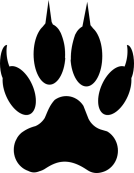 Izabela Kugiel-Abuhasna
Podręcznik Łowcy słów
Rozdział XIII: Sozologia
Więcej prezentacji na stronie podręcznika
www.studiologia.edu.pl/lowcy